Répétition
Répétition
Répétition
Répétition
Giacomo Balla: Petite fille courant sur un balcon
Alex Katz: La robe noire
Andy Warhol: Knives
Andy Warhol: Marilyn
Escher: sun and moon
Escher: Le ciel et l'eau
Arman: Tubes rouges
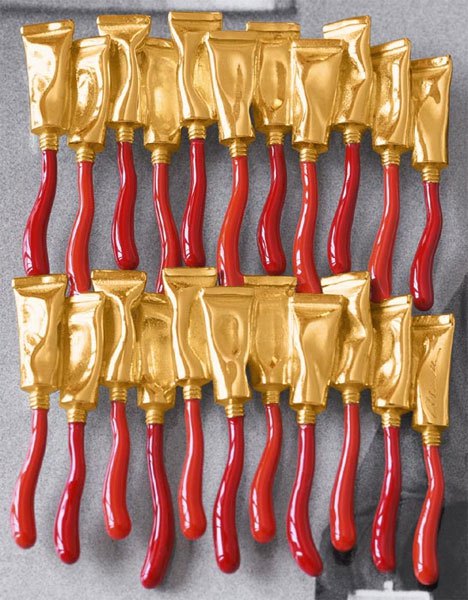 Les réalisations d’élèves